Perimeter, Circumference, and Area
Geometry 1-7
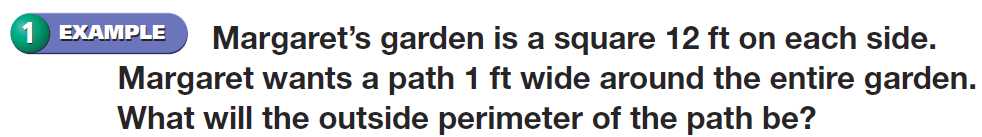 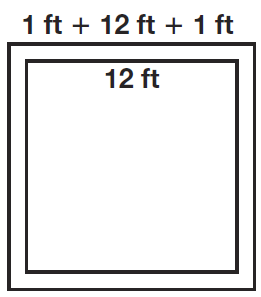 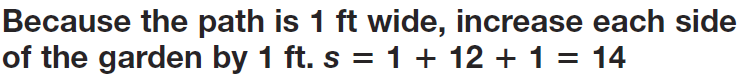 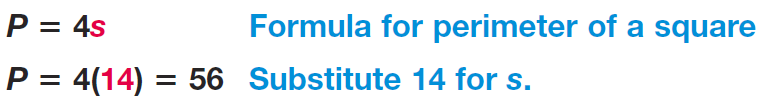 Example
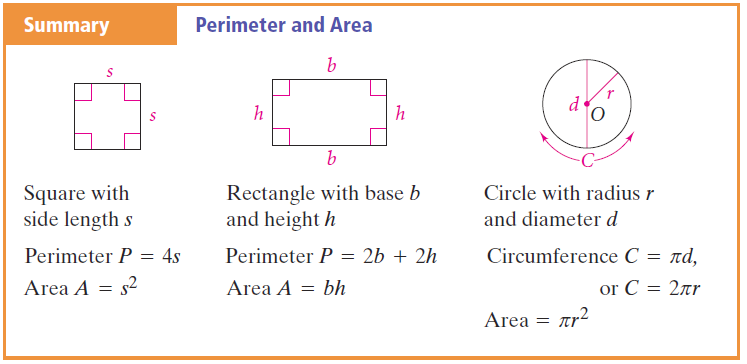 Formulas
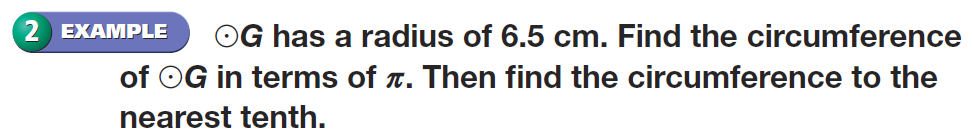 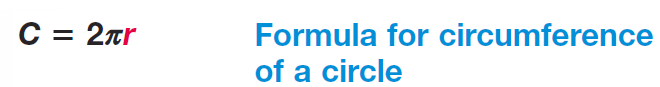 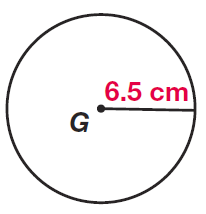 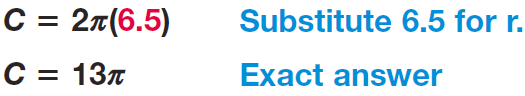 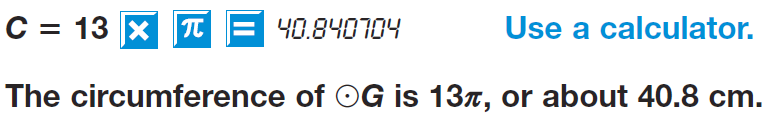 Example
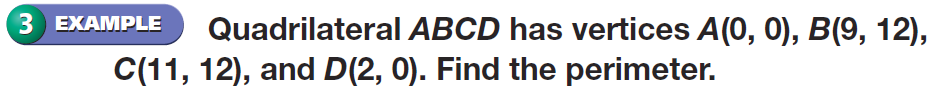 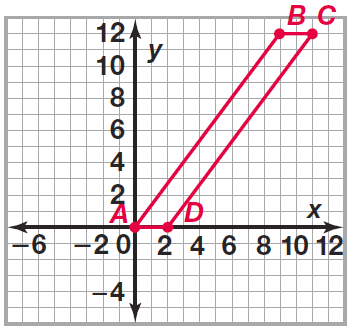 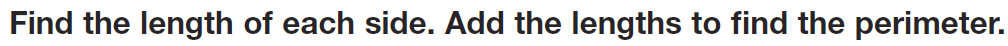 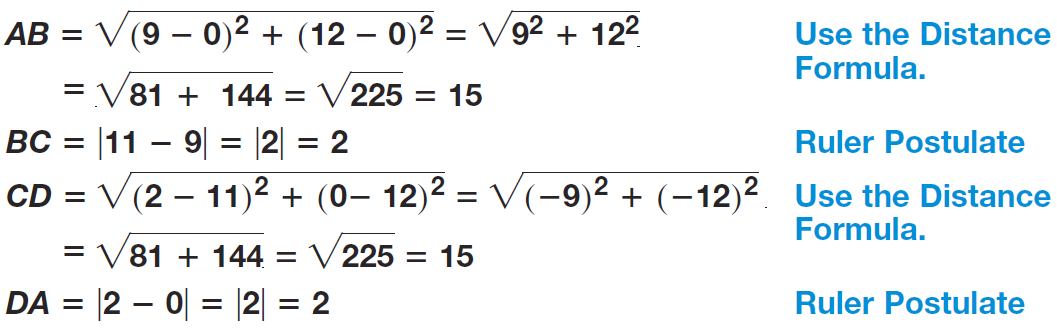 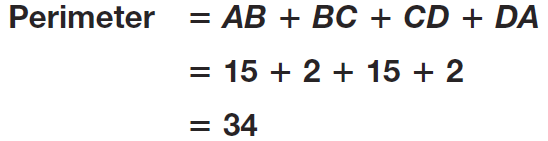 Example
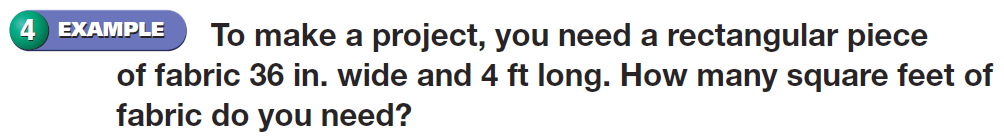 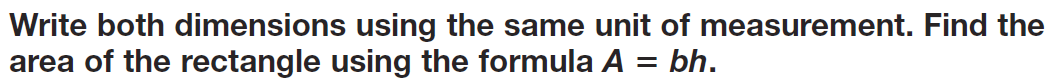 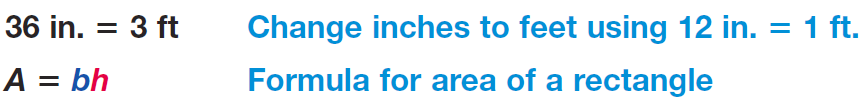 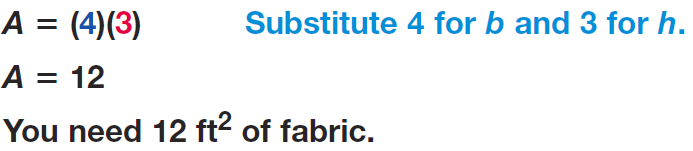 Example
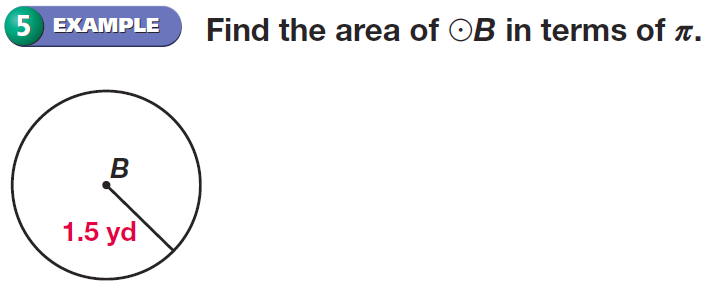 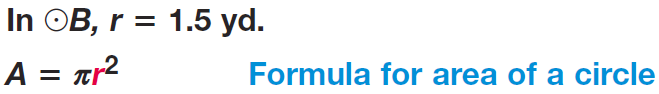 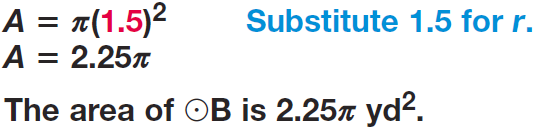 Example
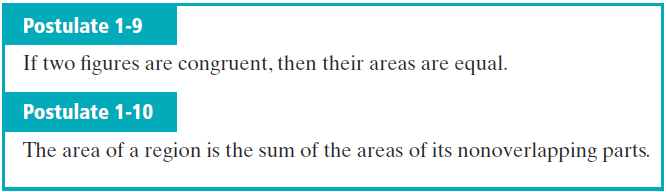 Postulates
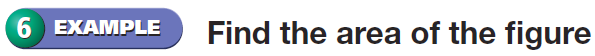 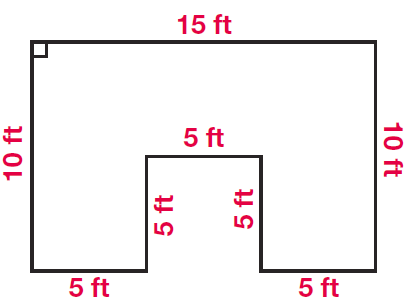 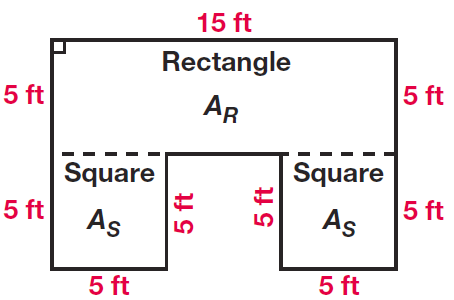 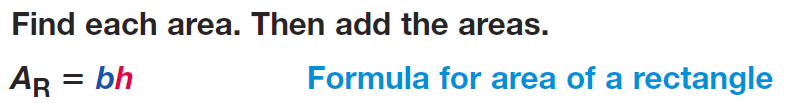 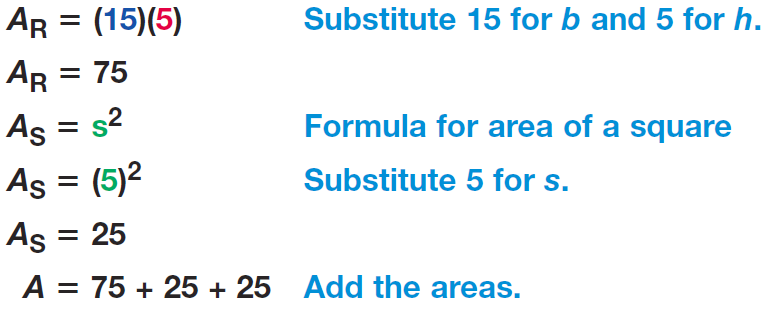 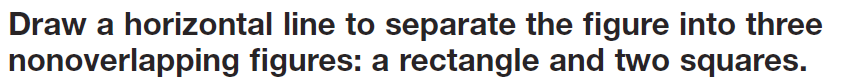 Example
Assume you are a farmer with 100 feet of fencing.  
List six different rectangular sizes that could be used to create an enclosure for your animals.
Plot these results, one side on the x-axis, area on the y-axis, use both sides (plot 12 points).
Can you imagine that a shortcut to find the maximum size might be important?
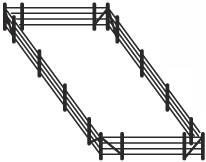 Investigation
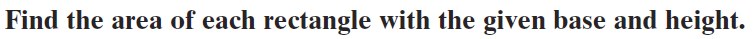 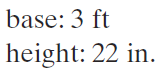 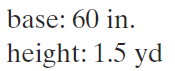 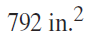 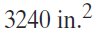 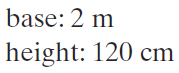 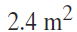 Practice
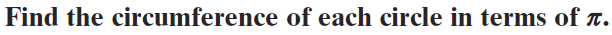 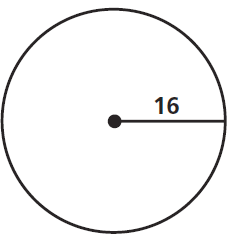 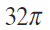 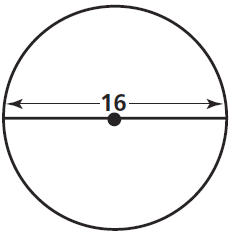 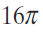 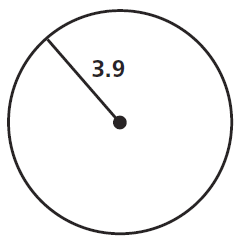 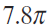 Practice
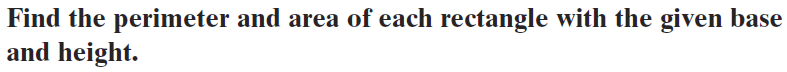 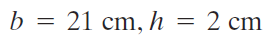 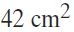 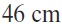 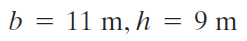 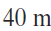 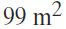 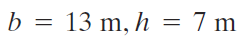 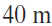 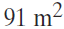 Practice
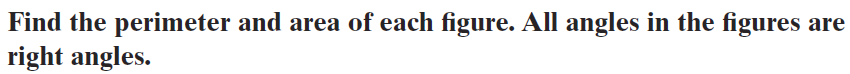 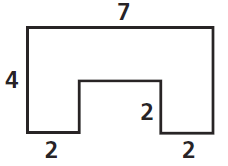 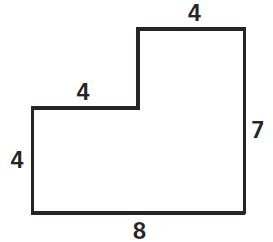 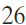 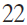 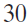 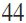 Practice
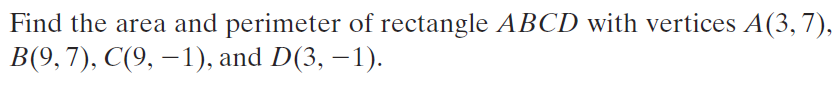 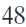 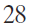 Practice
Pages 55 – 58
28, 31, 37, 38, 49, 50, 54, 65, 88
Homework